pantalla
Pantalla de ordenador o Monitor de computadora, dispositivo de salida que representa visualmente la información
Monitor monocromo o pantalla de fósforo, uno de los primeros tipos de pantalla de ordenador
Pantalla plana, utilizada en ordenadores y televisores
Pantalla de plasma, dispositivo generador de imágenes basado en la descarga de plasma
Pantalla de cristal líquido o LCD,
Pantalla electrónica LED, pantallas electrónicas gigantes e indicadores con tecnología de LED
Pantalla de proyección, superficie utilizada para proyectar imágenes
Pantalla inflable, tipo de pantalla de proyección
Pantalla táctil, permite la entrada de datos mediante contacto táctil sobre su superficie
Protector de pantalla, programa de ordenador diseñado para conservar la calidad del monitor de la PC
Pantalla azul de la muerte, pantalla de error en varios sistemas operativos de Microsoft
Pantalla roja de la muerte, pantalla de error en varios sistemas operativos de Microsoft
Pantalla moduladora interferométrica, utilizada, por ejemplo, en teléfonos móviles
Pantalla ancha, formato propio de salas de proyección cinematográfica
Pantalla 3D, reproduce la visión estereoscópica
Pantalla transparente de realidad aumentada, mezcla sensación de volumen («3D») con objetos reales
Pantalla automultiescópica, próximo a las pantallas 3D
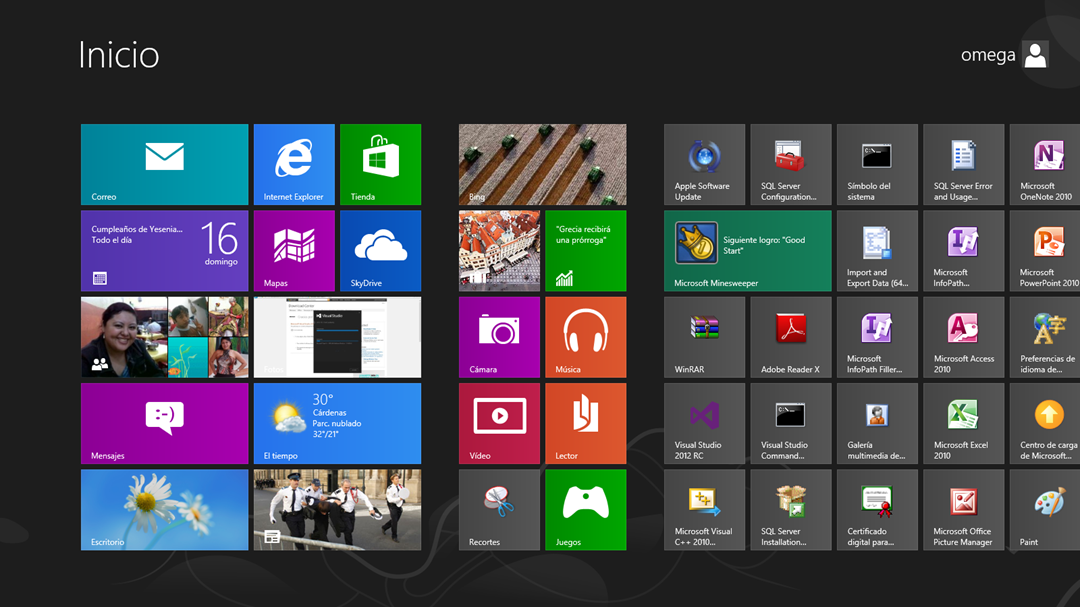